AutoCAD
1. rajz
(acad-rajz1.pdf)
A program elindítása után legyártjuk a szükséges fóliákat
(előző lecke).

Vastag fóliára átváltunk, mert ott kezdjük.
téglalap; első sarokpont: 0 TAB 0 ENTER
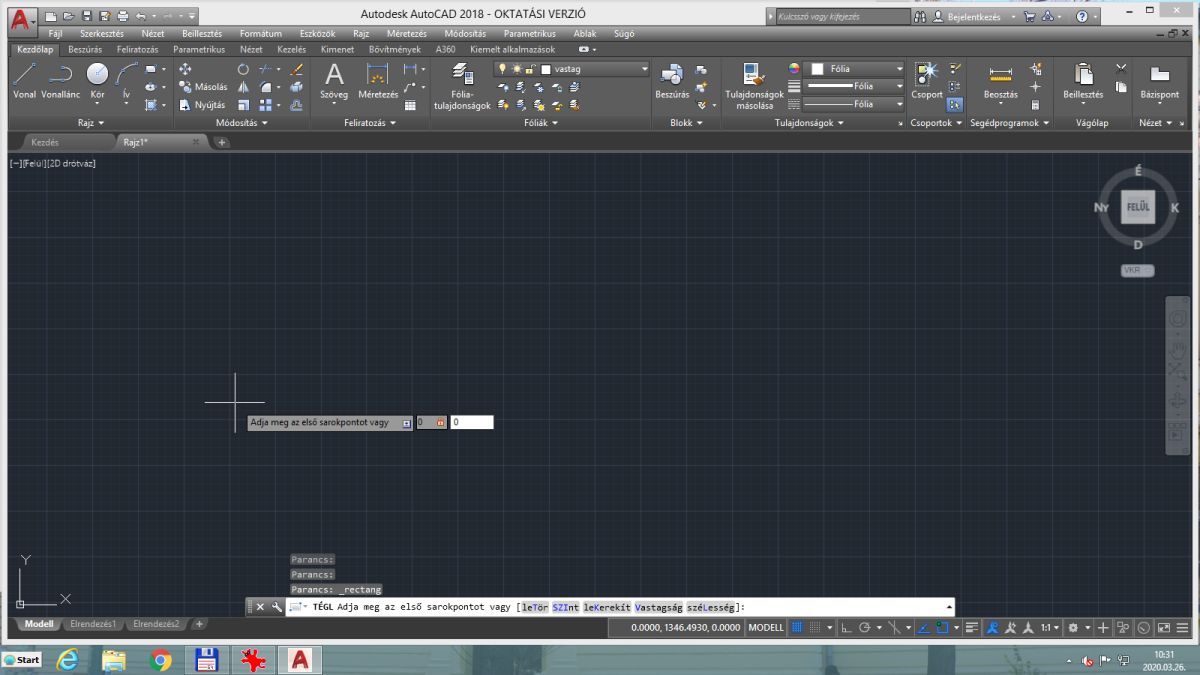 második sarokpont: 90 TAB 50 ENTER
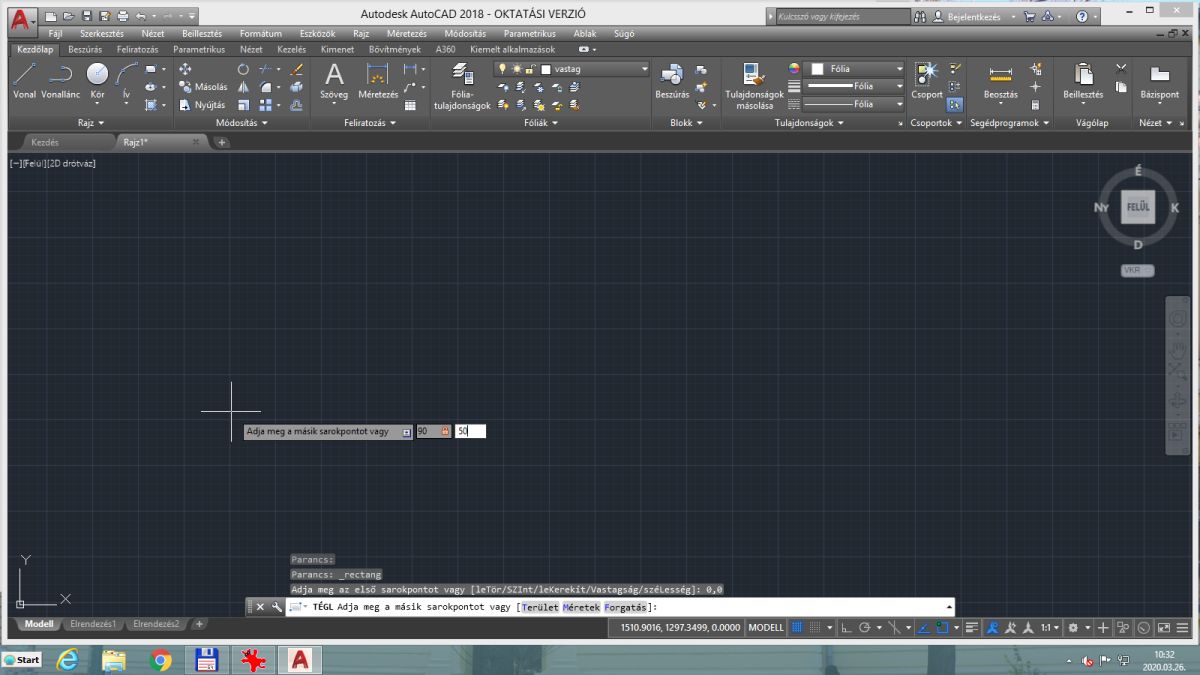 Az ENTER után nem látunk semmit. Ez amiatt van, mert az AutoCAD a 0;0 koordinátát a képernyőn kívülre teszi: kicsit balra és lent van.

Most kell a navigációs sávon a „kéz” ikont kiválasztani, és utána ezzel a „kézzel” az egér bal gombjával „megfogjuk a papírt”, és a képernyőn lassan jobbra és fel húzzuk (lásd következő dia).
Húzás közben az egér görgető gombjával lehet a képen nagyítani. (Csak óvatosan, kis lépésekben! Könnyen el lehet veszíteni a túl sok nagyítással vagy kicsinyítéssel a rajzot, és utána nehéz visszatalálni.)
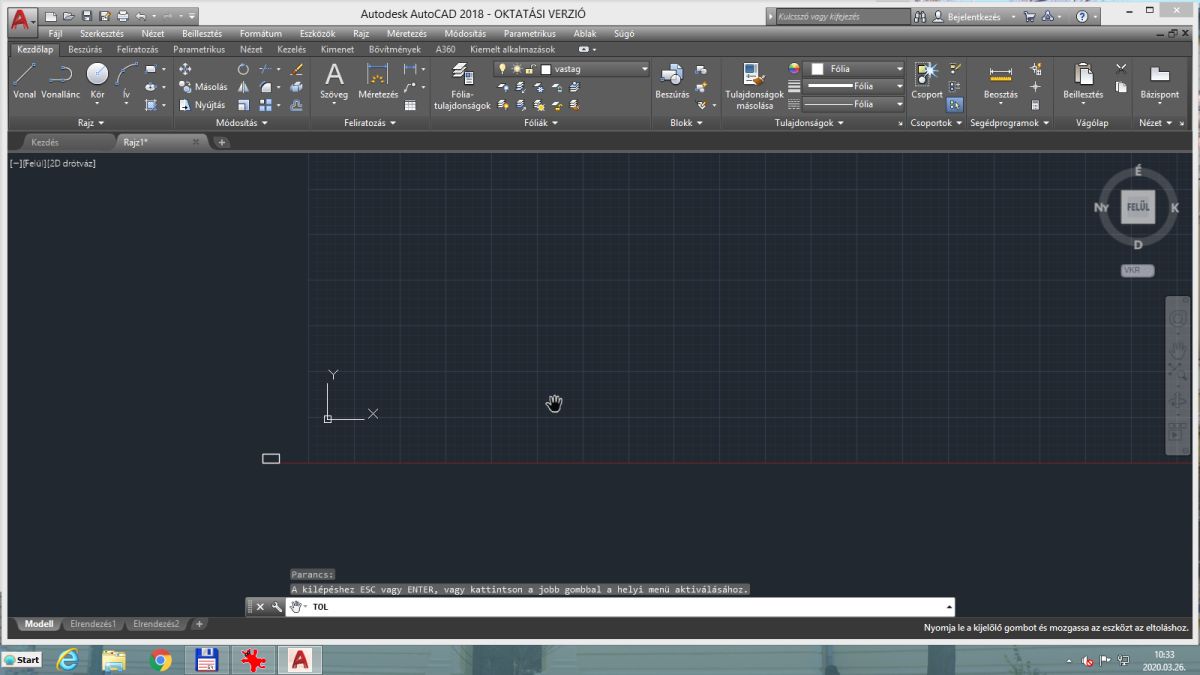 ha kb. ilyen, akkor ESC billentyűvel ki lehet lépni a „kéz” üzemmódból, visszatérni a szálkereszthez
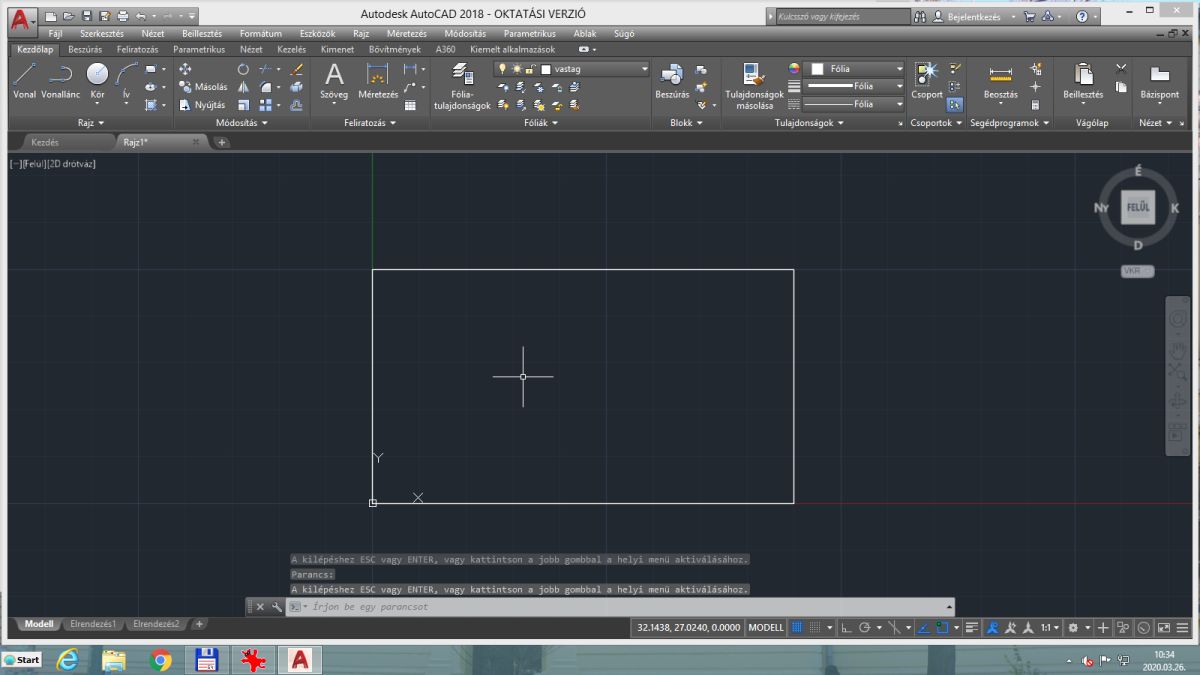 jöhet a lekerekítés
billentyűzeten „LE” nyíl eddig a menüpontig
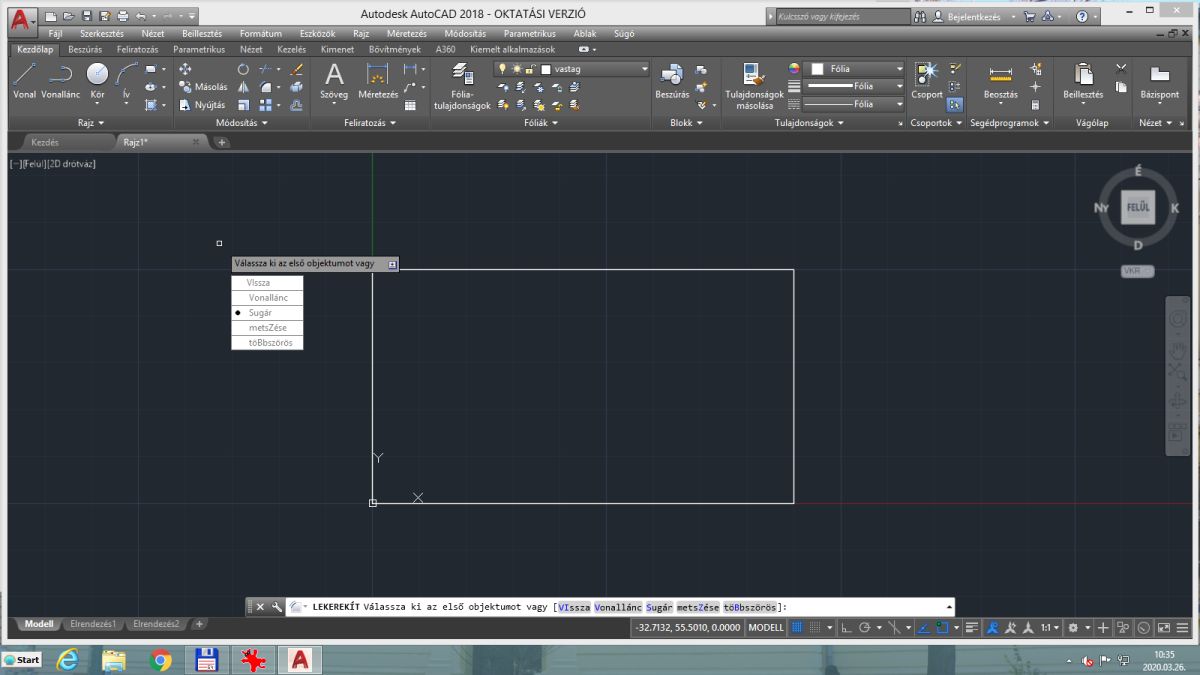 érték: 16 ENTER; utána katt a vonalra ide majd ide
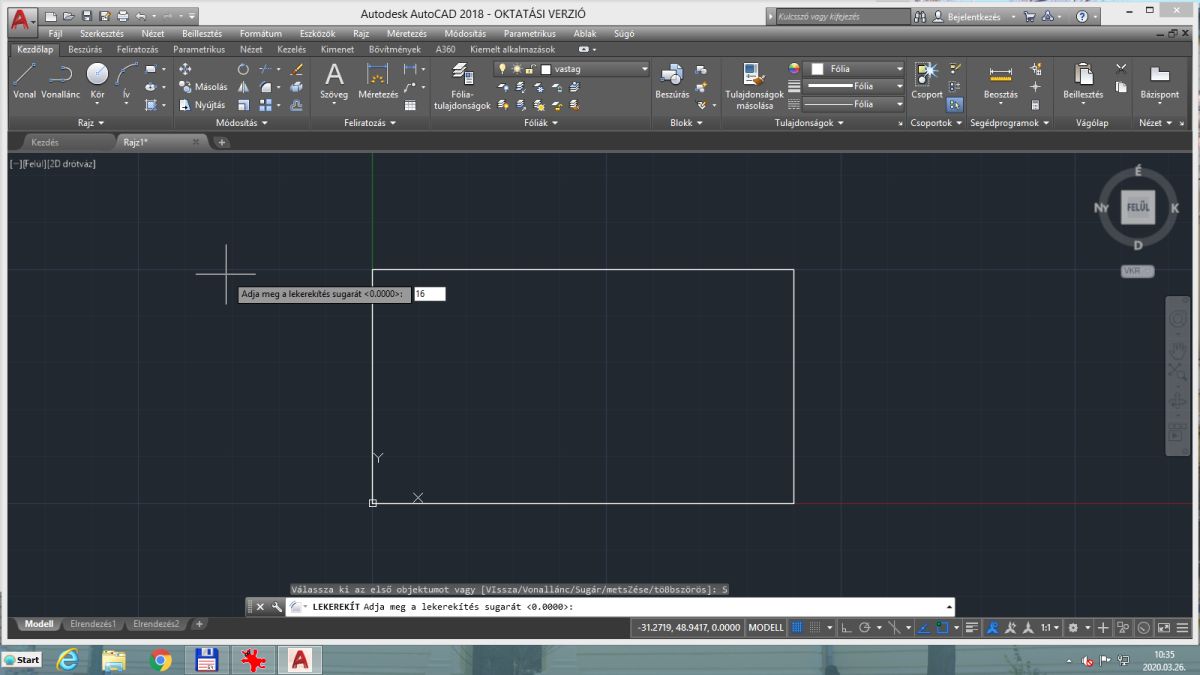 ha mindkét sarokra végigjátsszuk, akkor ezt kapjuk
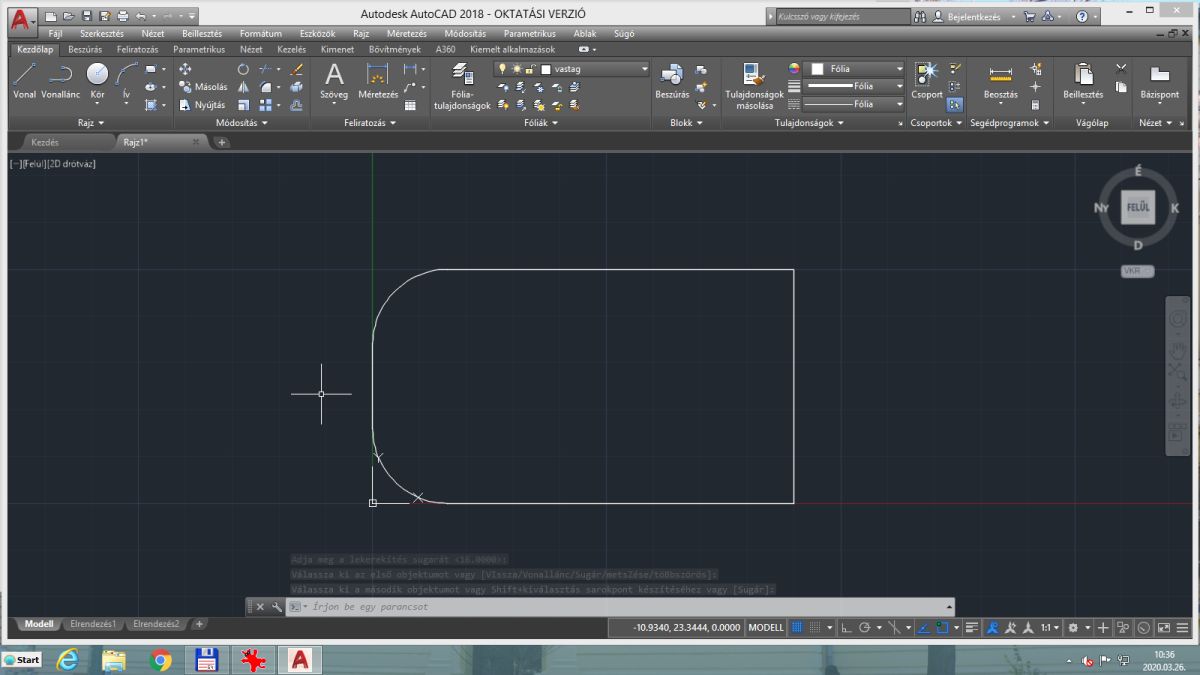 kör: 16 TAB 16 ENTER
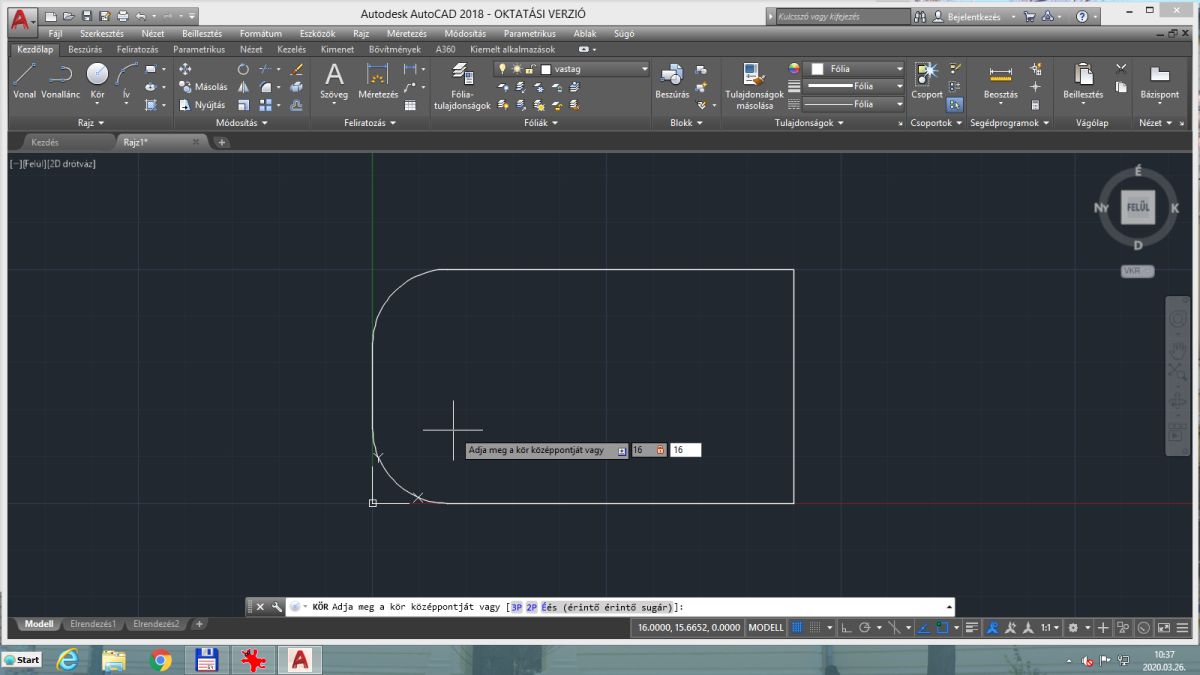 sugár: 5 ENTER
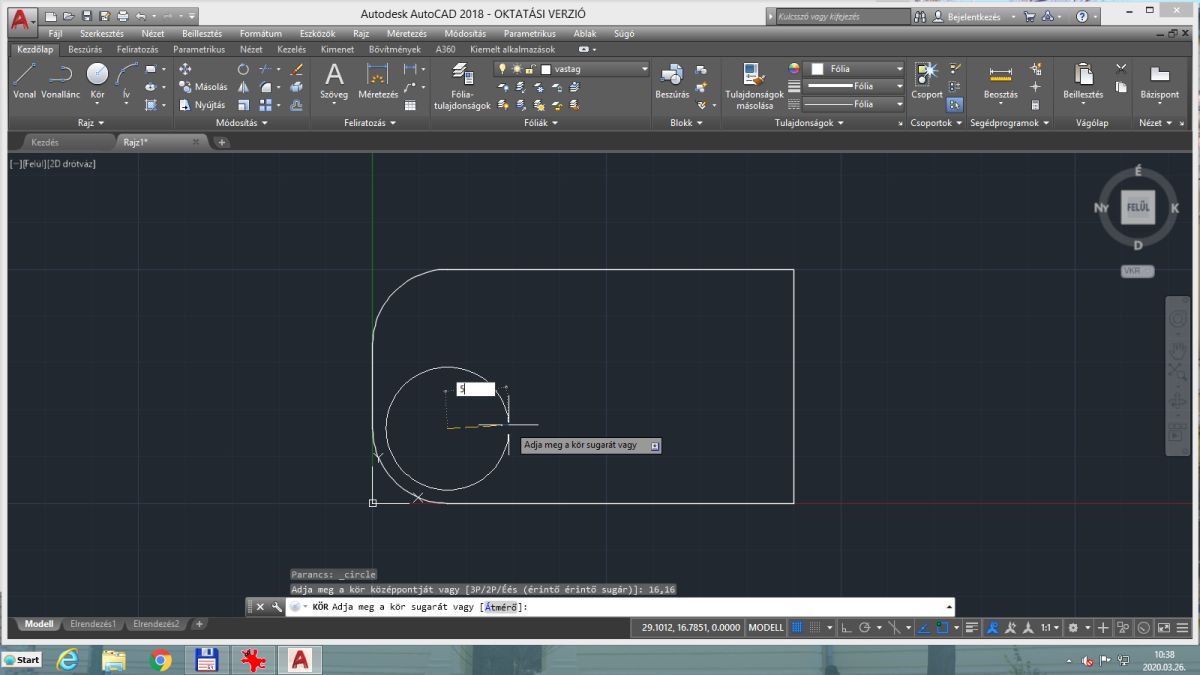 a sokszorosítás „kiosztás” paranccsal működik
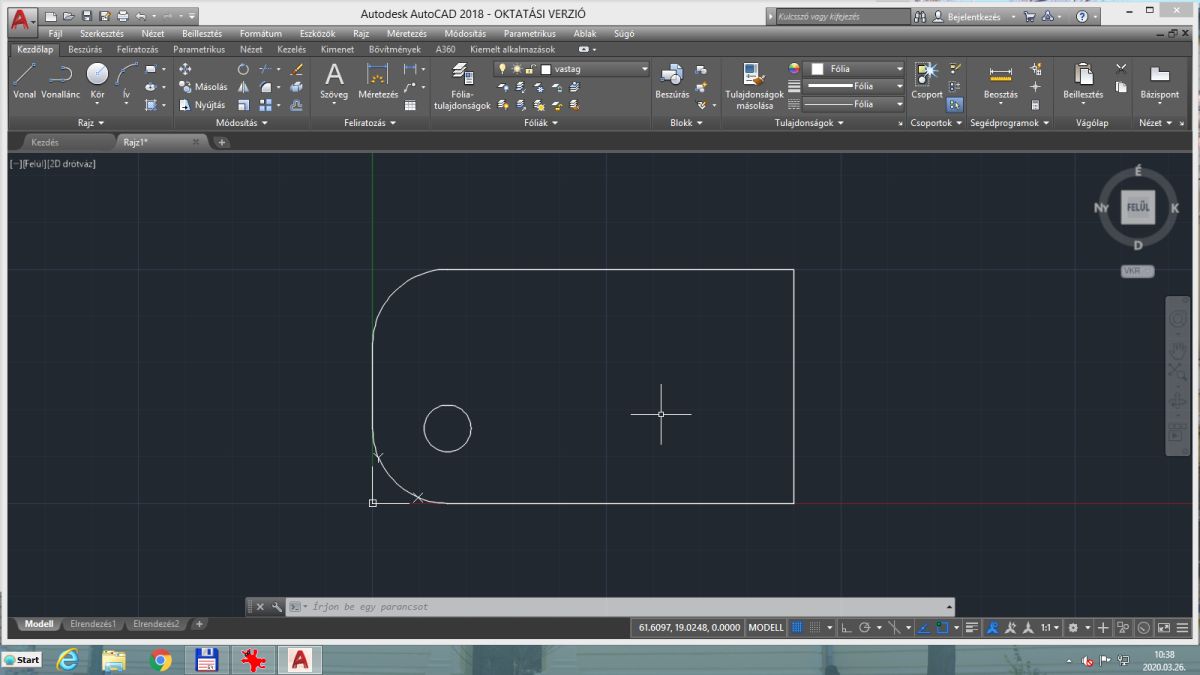 ki kell jelölni a kört (a körvonalra kattintással), majd ENTER-rel befejezzük a kijelölést
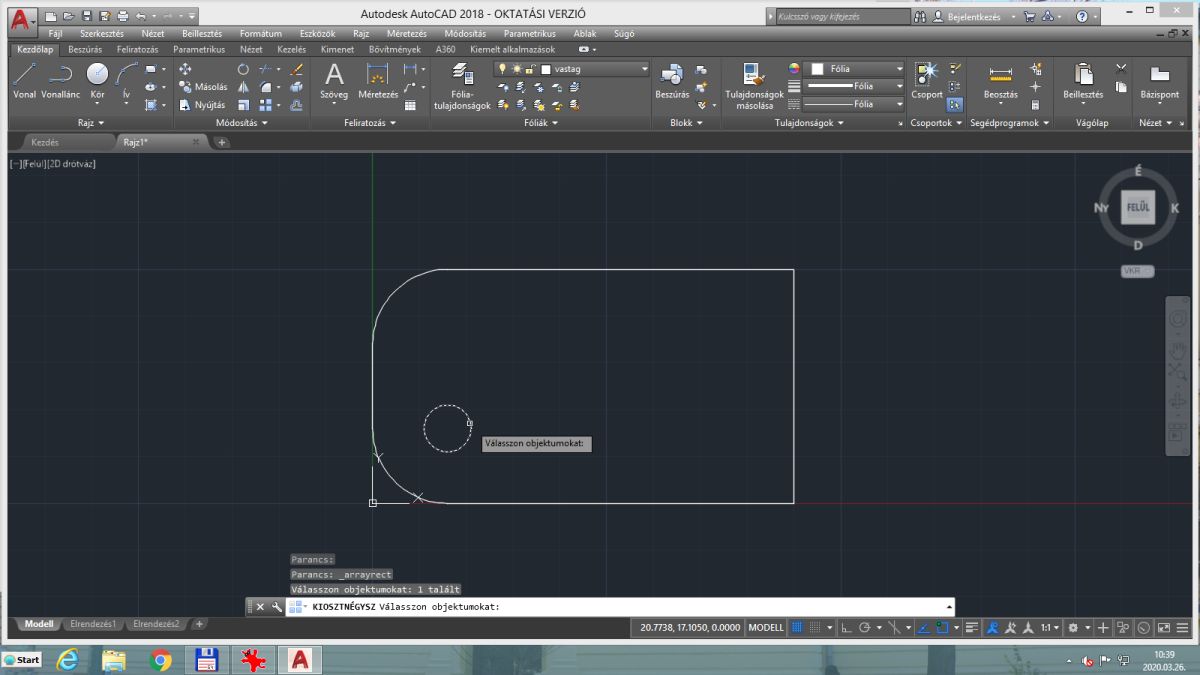 át kell írni ezeket: oszlopok: 1; sorok: 2; sorok között: 18 ENTER
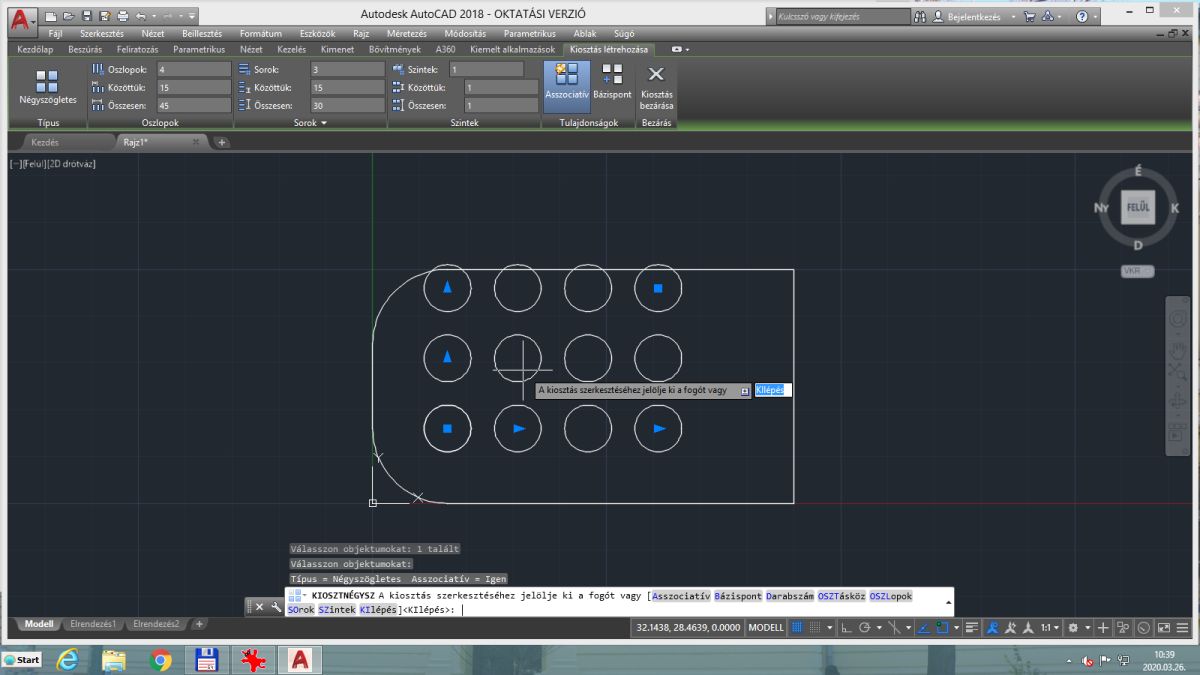 ezt ki kell kapcsolni!
(nem lehet kék)
TAB-bal vagy egérrel lehet az adatmezők között váltani
ezek után a kiosztás parancs bezárható
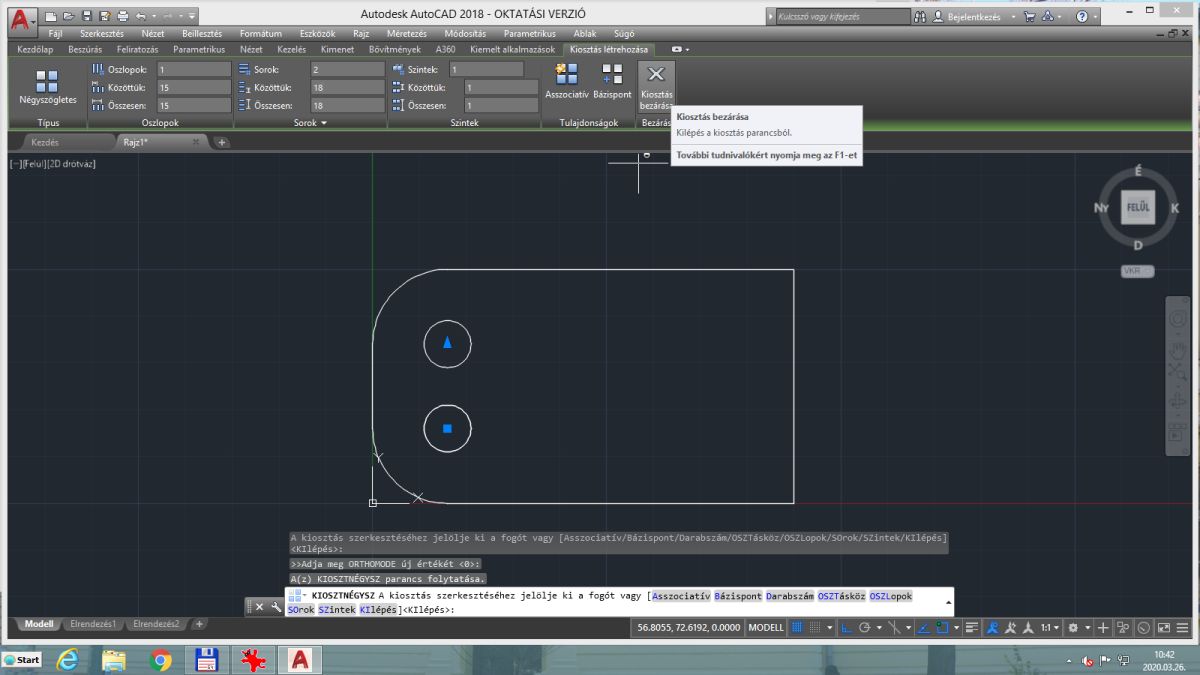 itt választható ki a sokszög
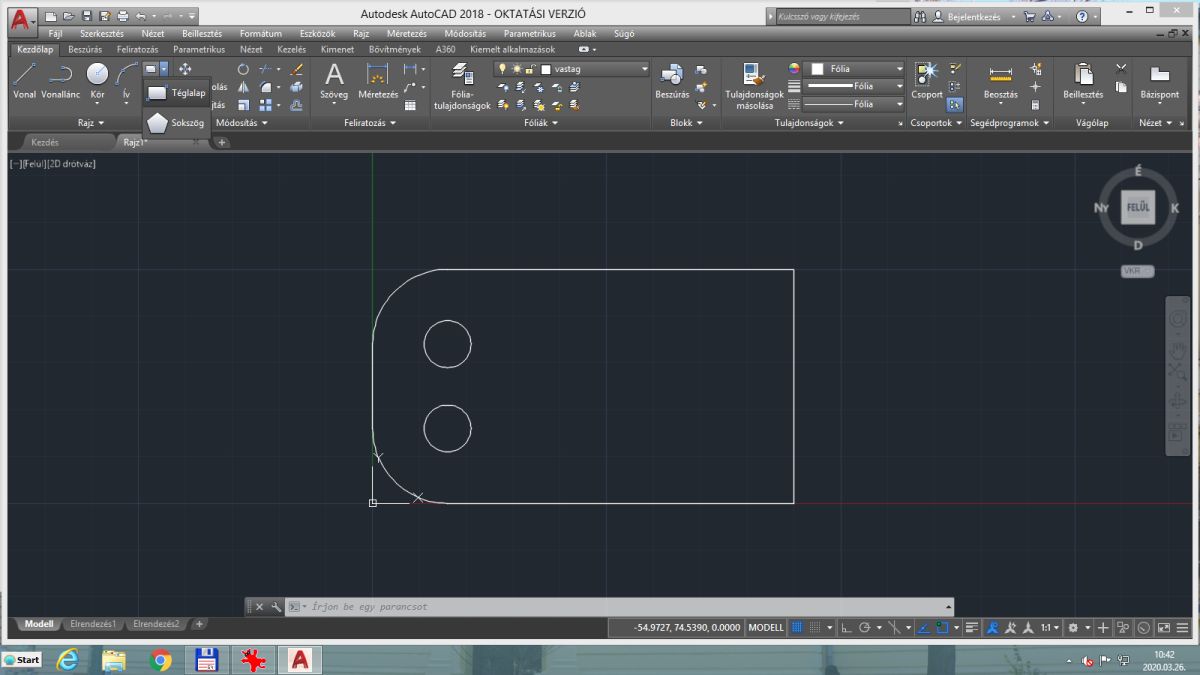 oldalak száma: 6 ENTER
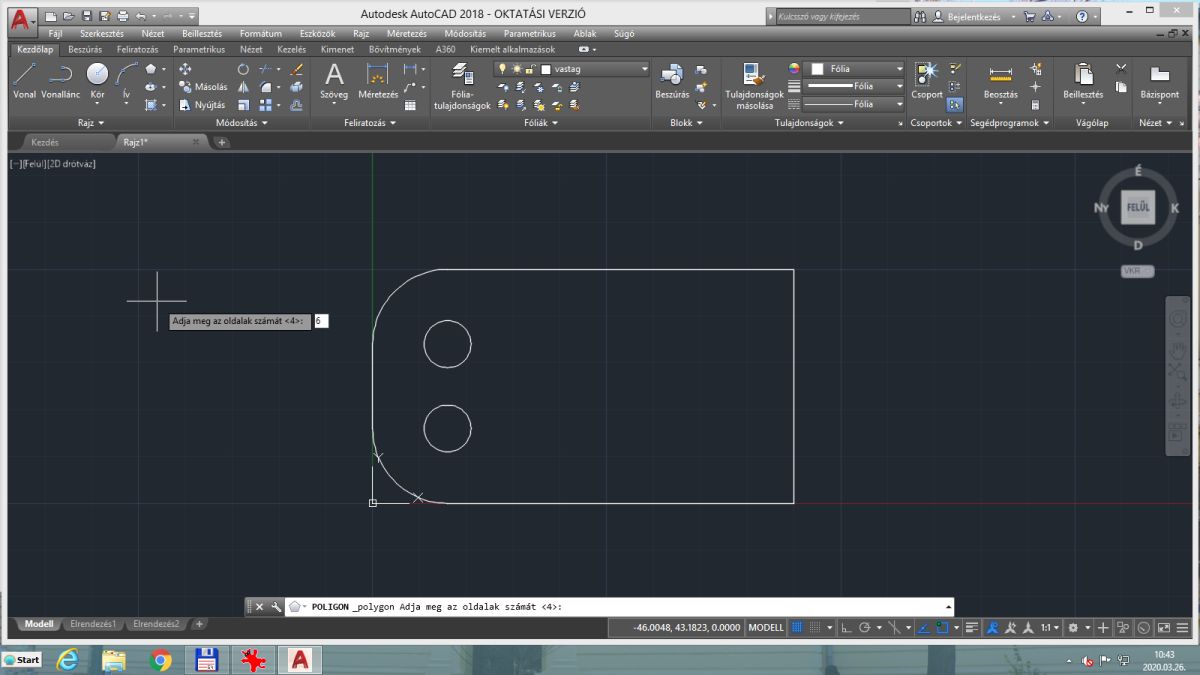 középpont koordinátái: 66 TAB 25 ENTER
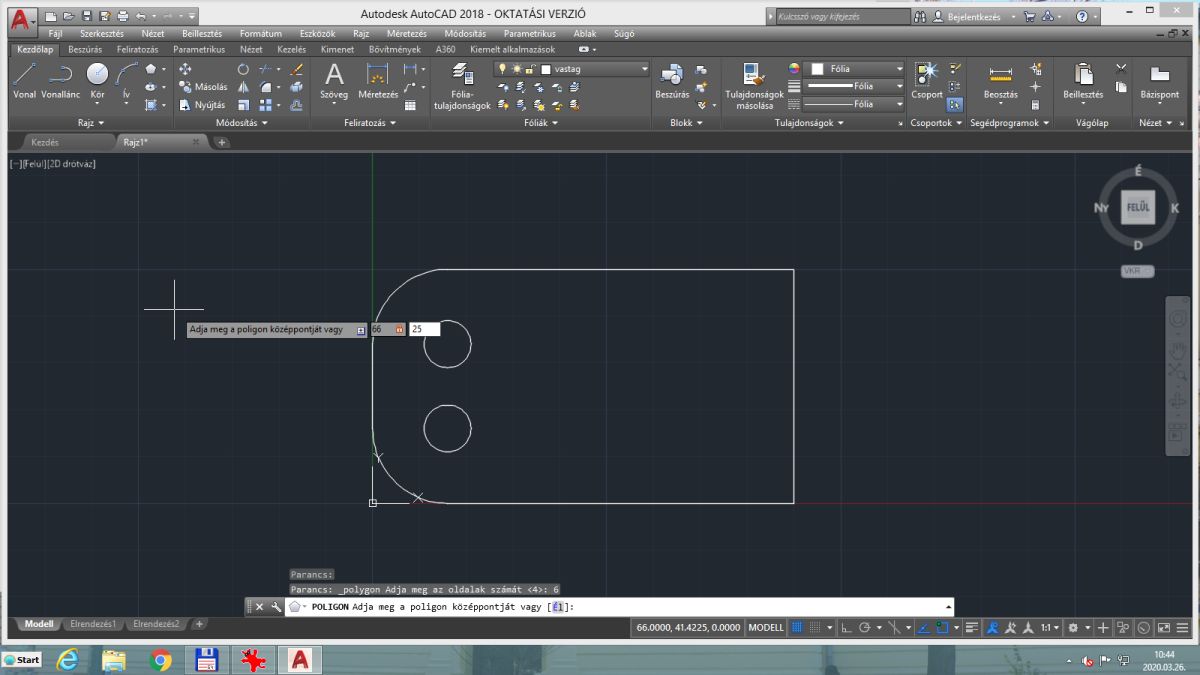 A „Beleírt” jó. Katt rá.
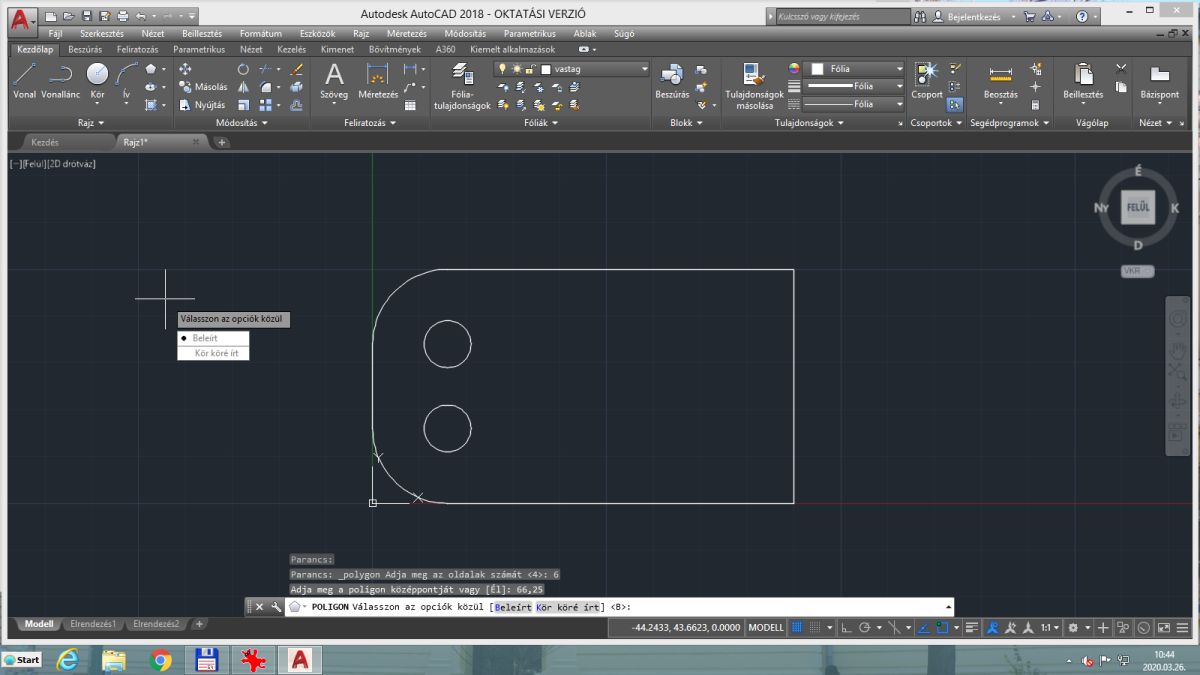 kör sugara: 14 ENTER
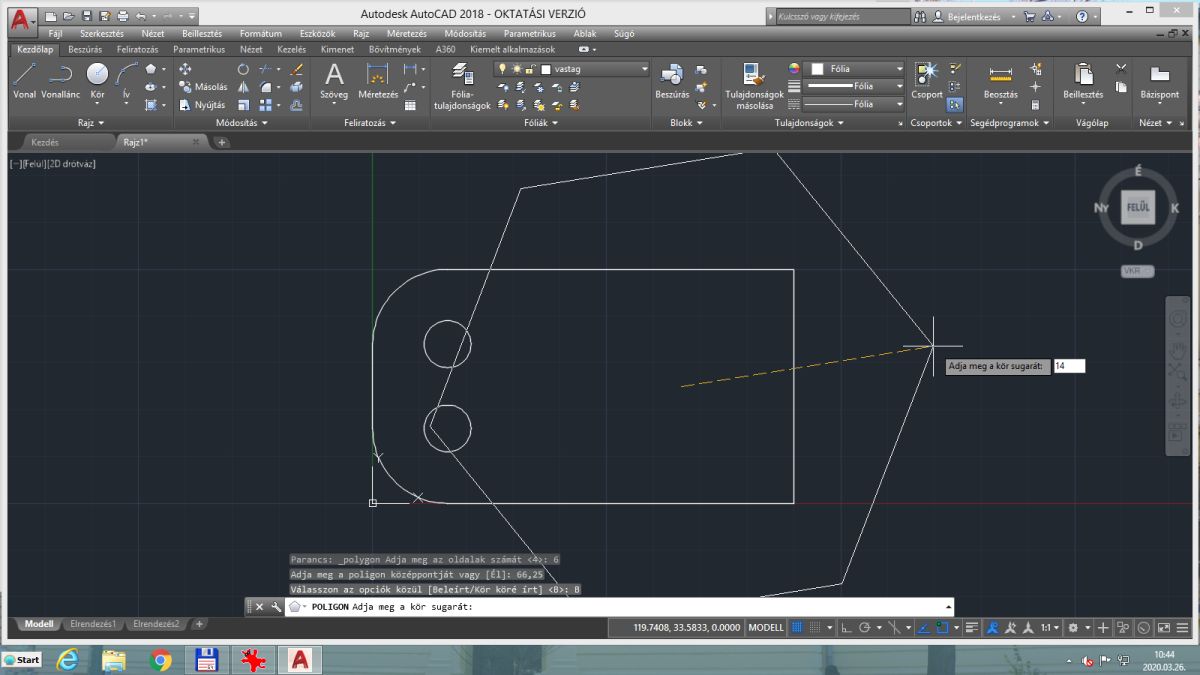 kész a vastag vonalas rész; lehet fóliát váltani
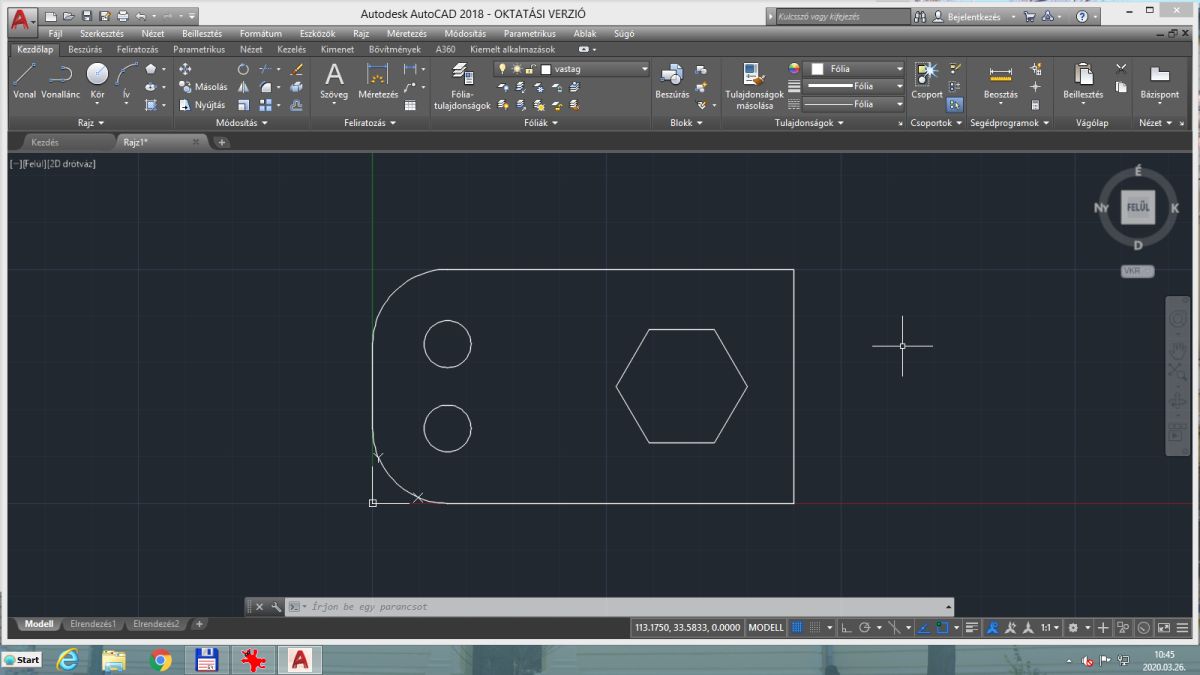 szimmetria fólia; vonalrajzolás
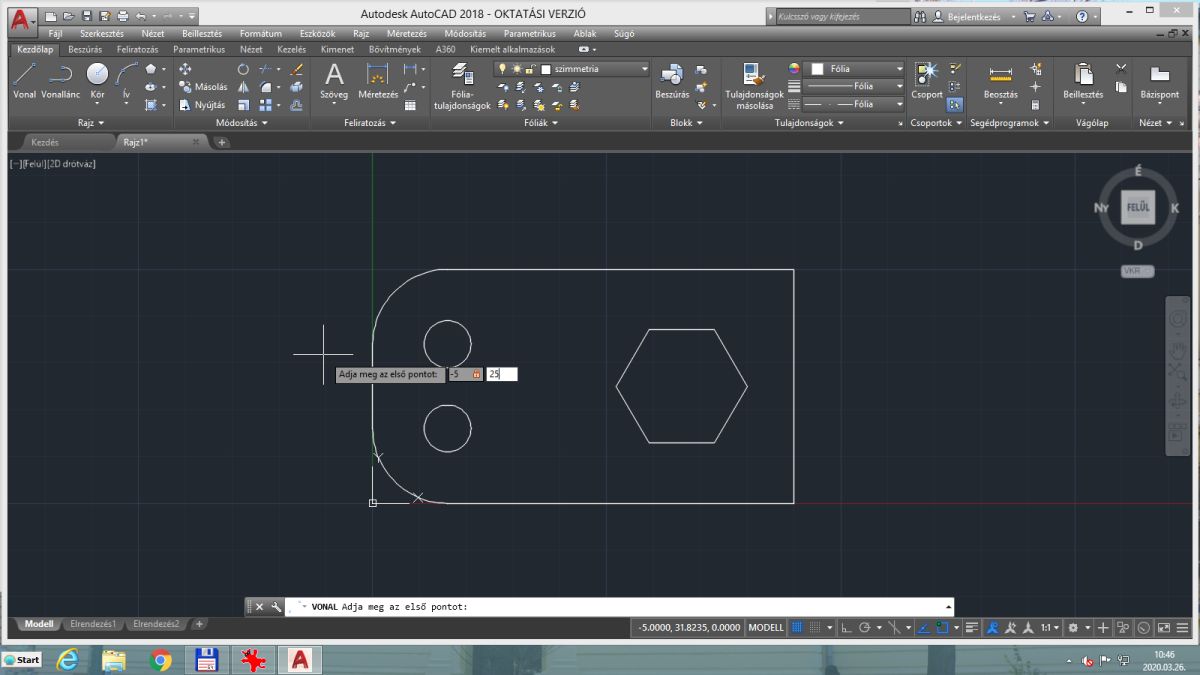 első koordináta: -5 (hogy kicsit kilógjon) TAB 25 ENTER
100 (hossz) TAB 0 (szög) ENTER és ESC
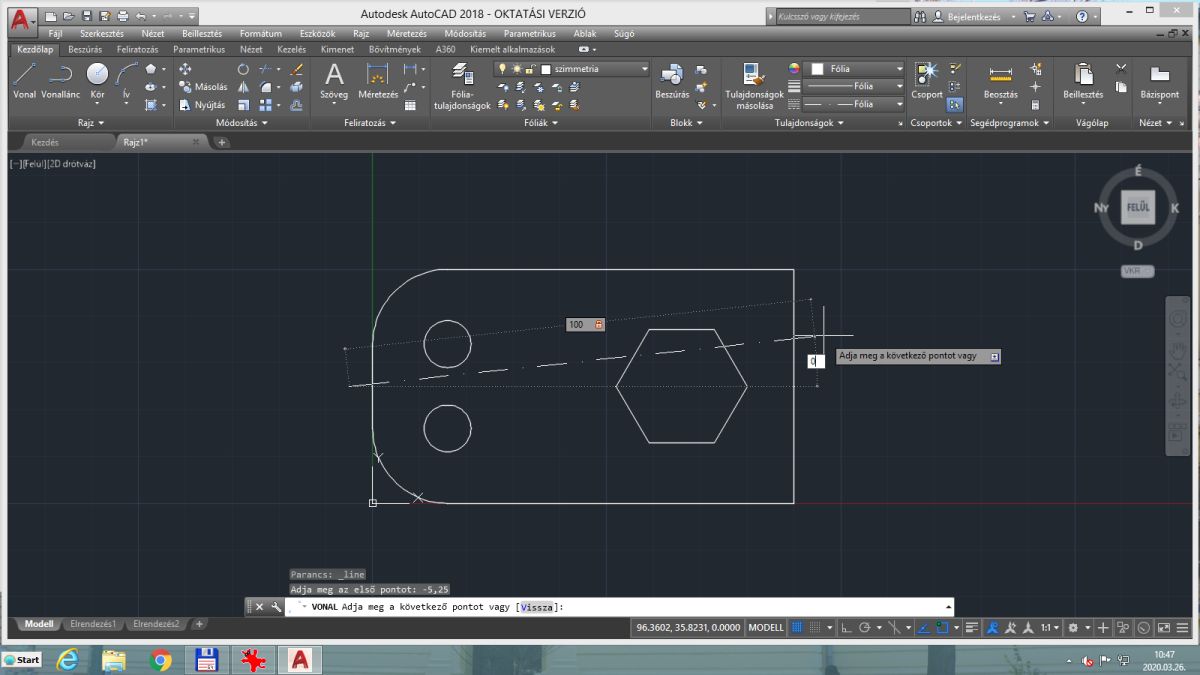 kis koordináta-számolgatással az összes szimmetriavonal megrajzolható; lehet közben kiosztást is használni, de nem feltétlenül kell
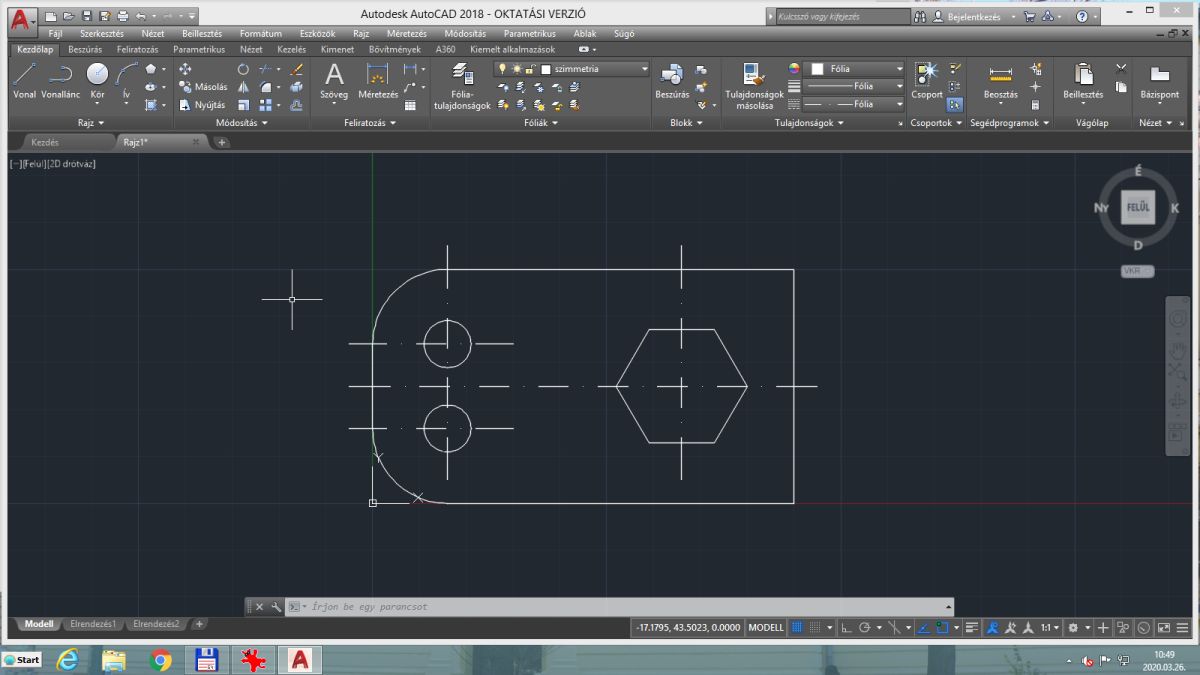 pontvonalas kör: középpont: 66;25  sugár: 14
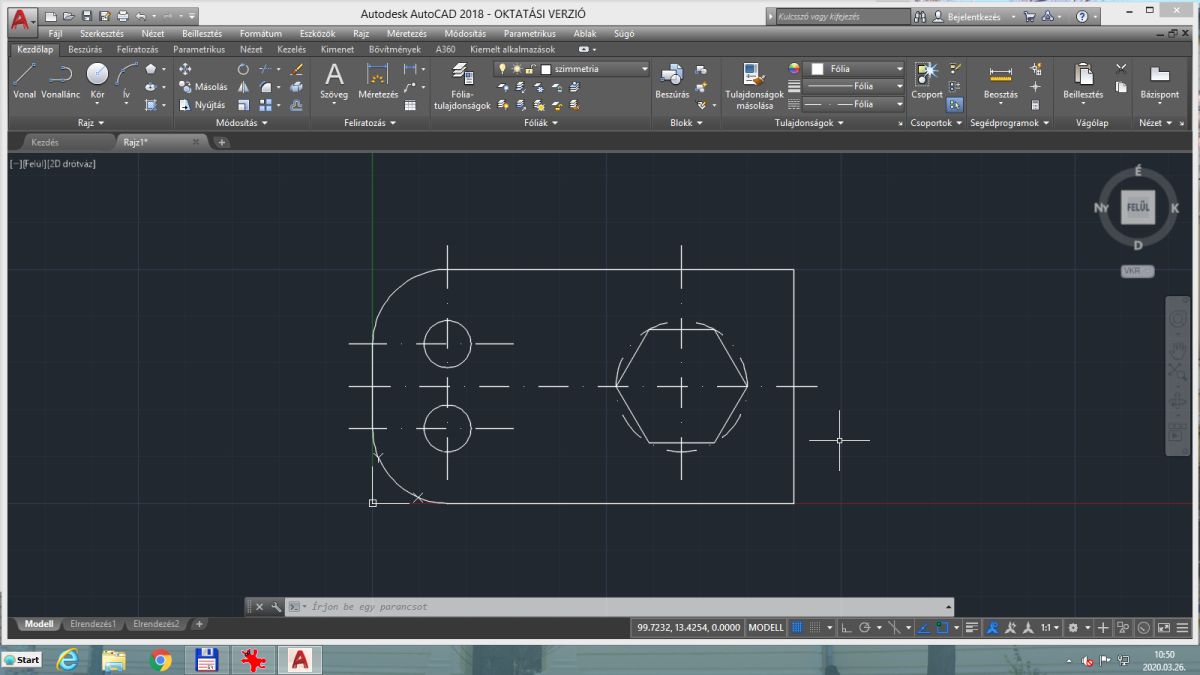 átváltunk 0 fóliára; a méretezéshez „hosszirányú”, „átmérő” és „sugár” vagy „megtört” kell
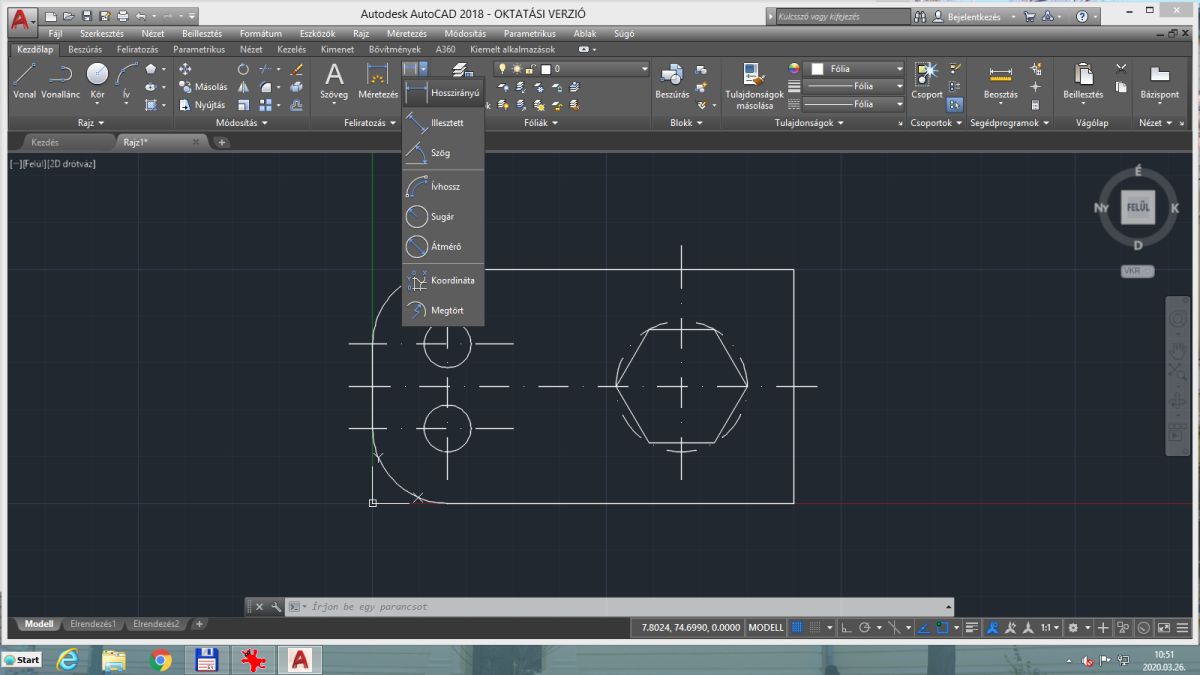 most jól jön a tárgyraszter használata: hosszirányúnál az objektum megfelelő pontjaira kell kattintani (2 pontra), majd kihúzni, ahová szeretnénk
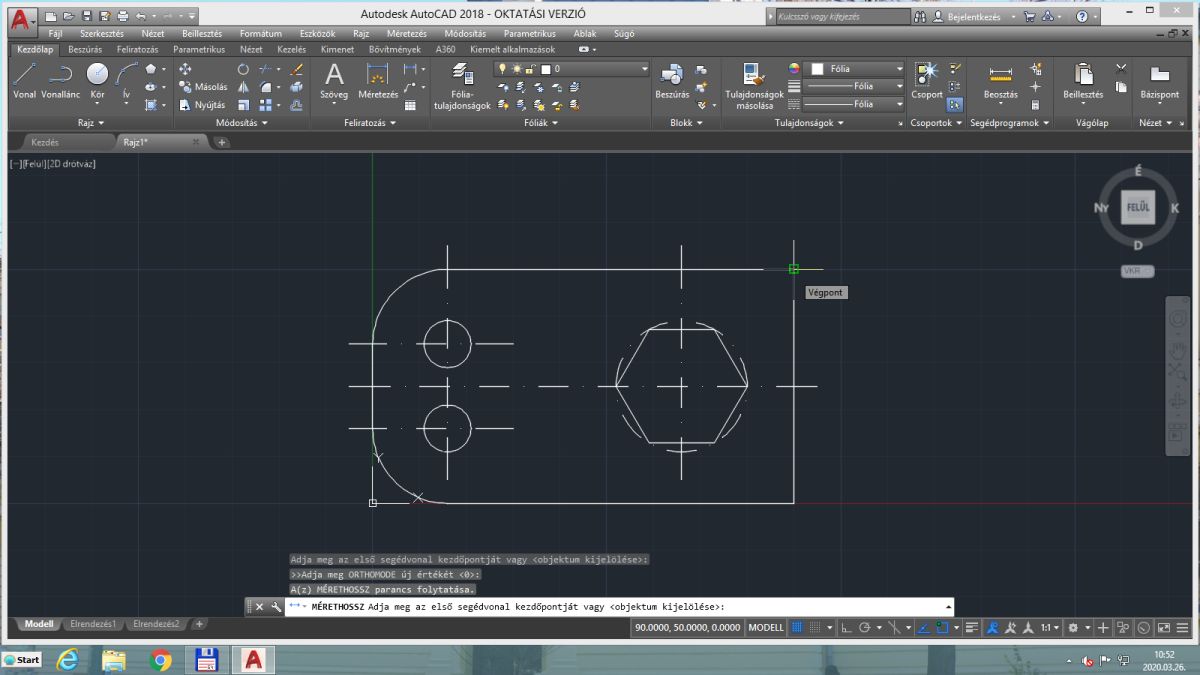 1. pont
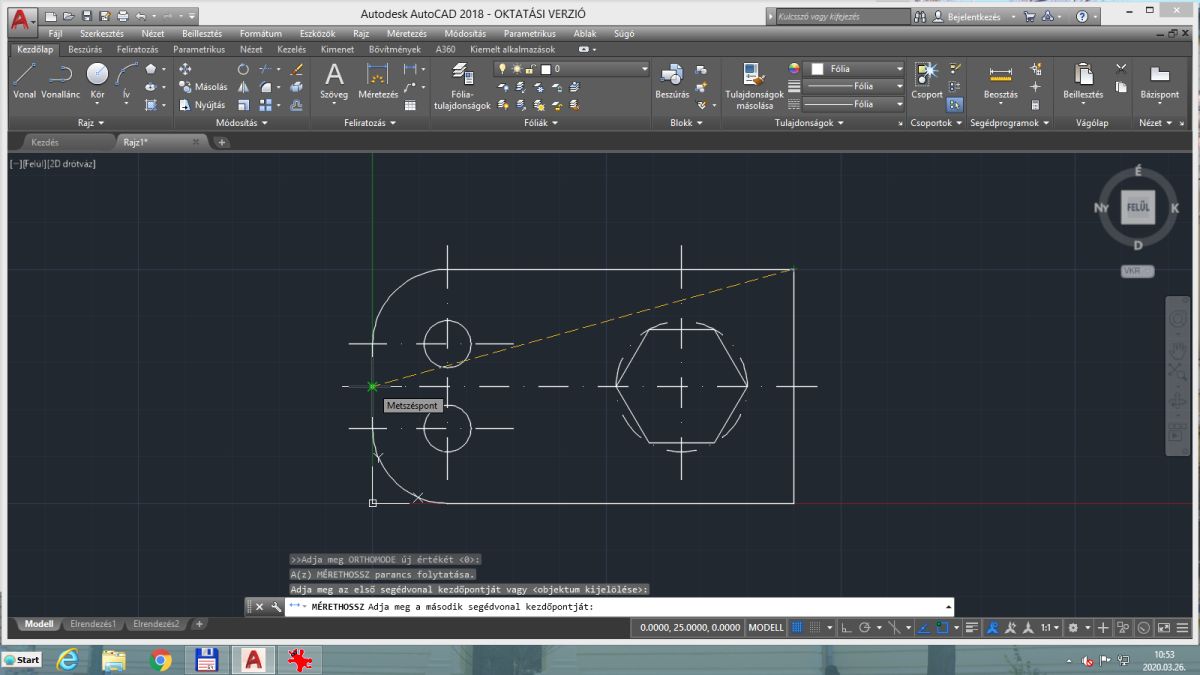 2. pont
kihúzni és katt
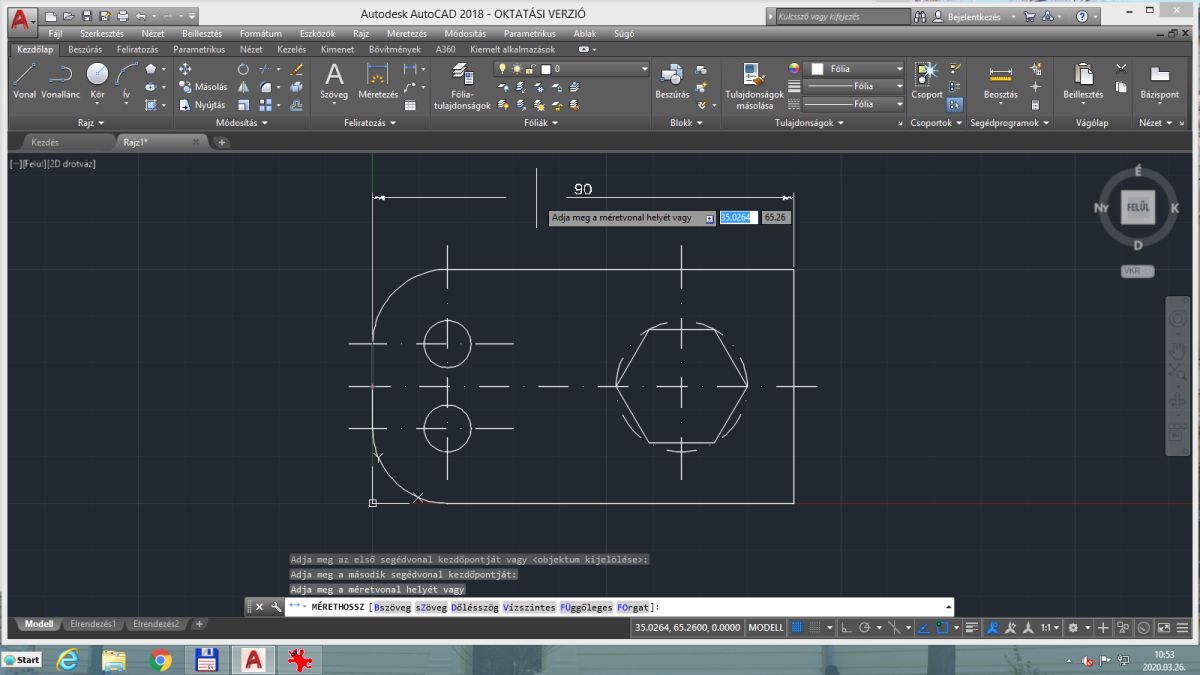 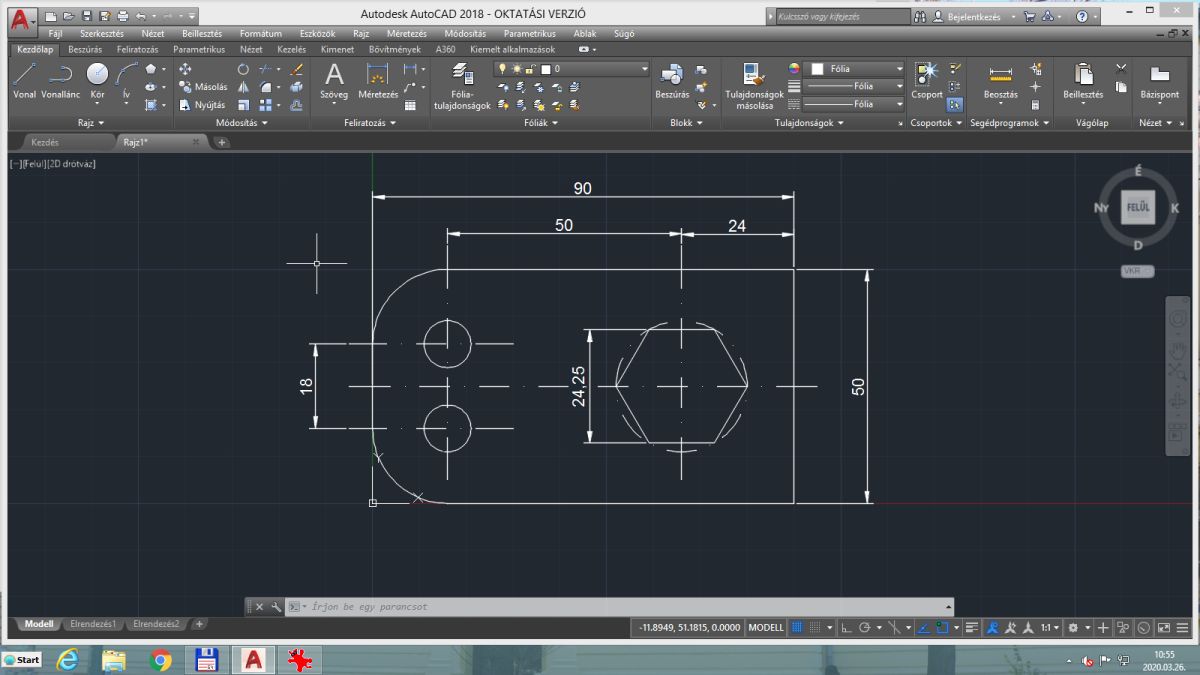 átmérő kiválasztva, katt a körívre
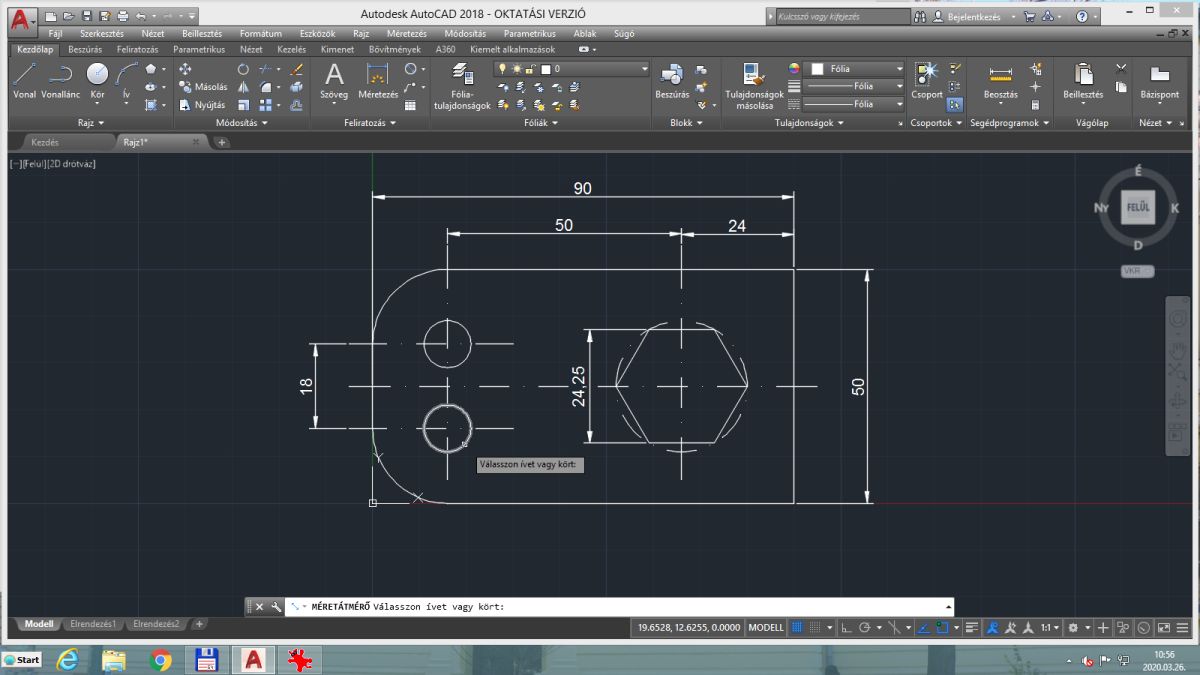 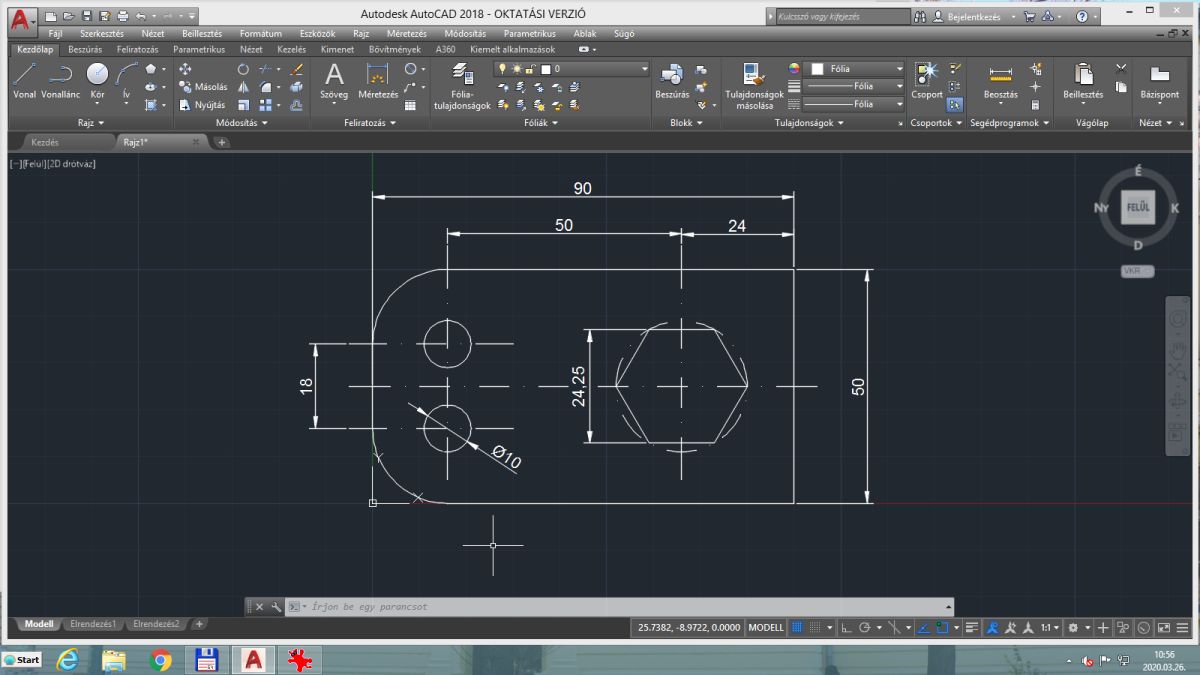 sugár
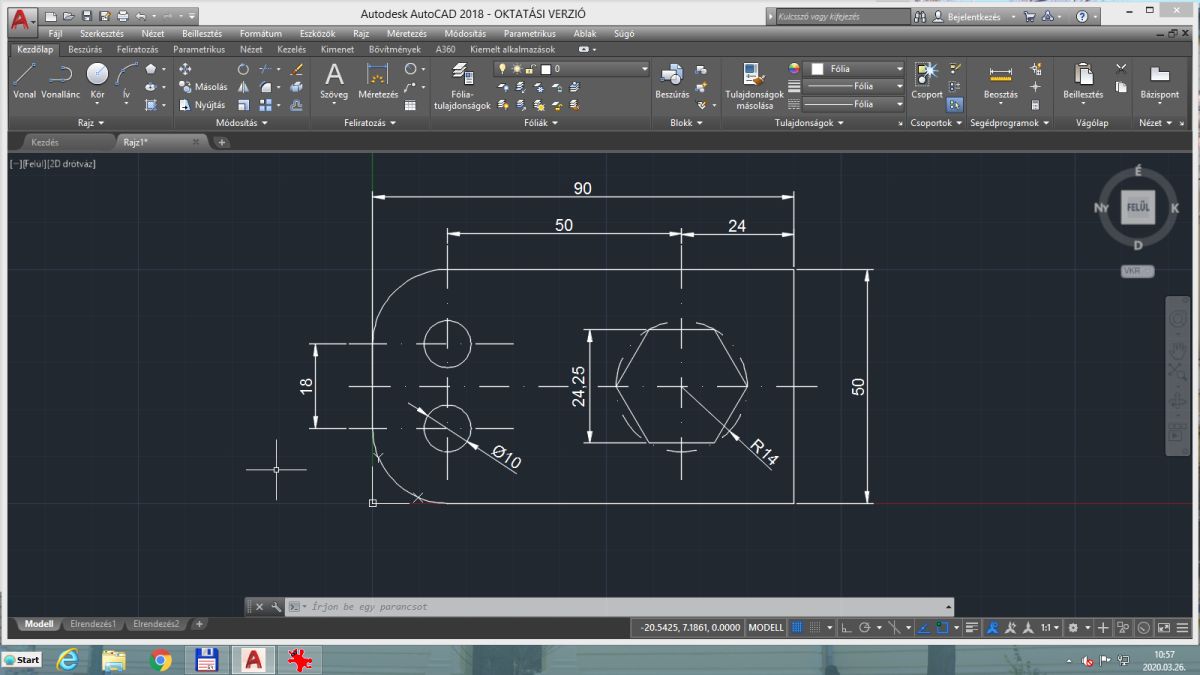 „megtört”: katt az ívre, majd katt kívülre
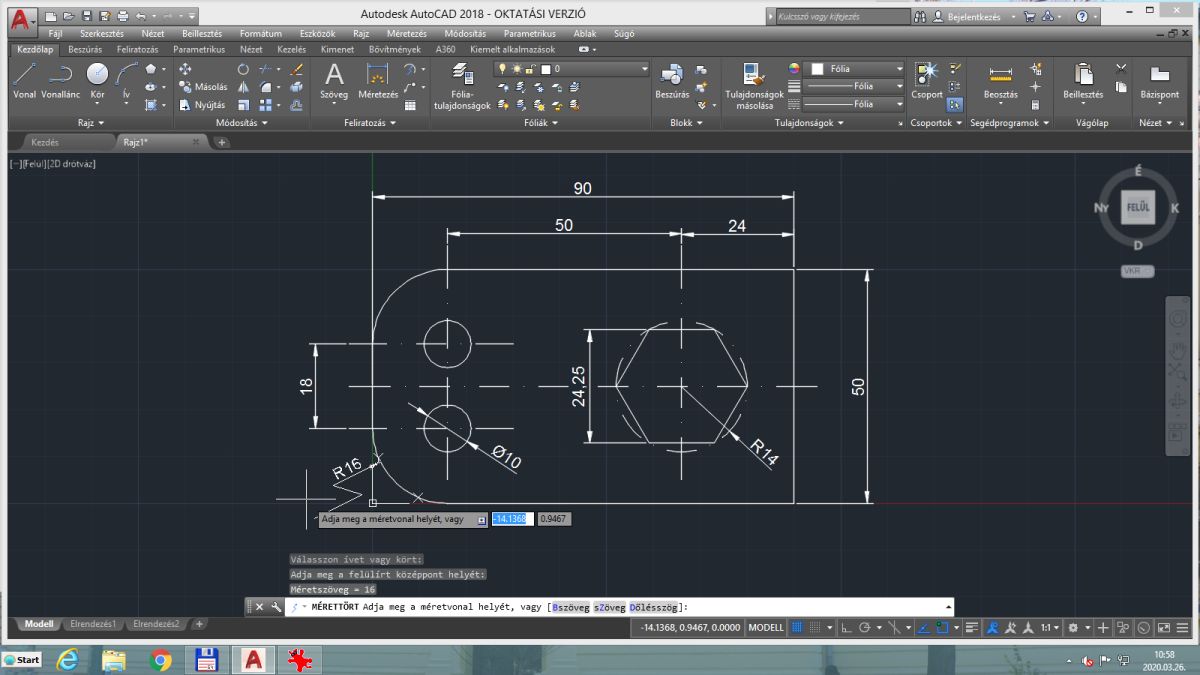 egeret mozgatva a „Z” kiegyenesíthető majd katt; szöveg mozgatható majd katt (összesen 4 egérkattintás)
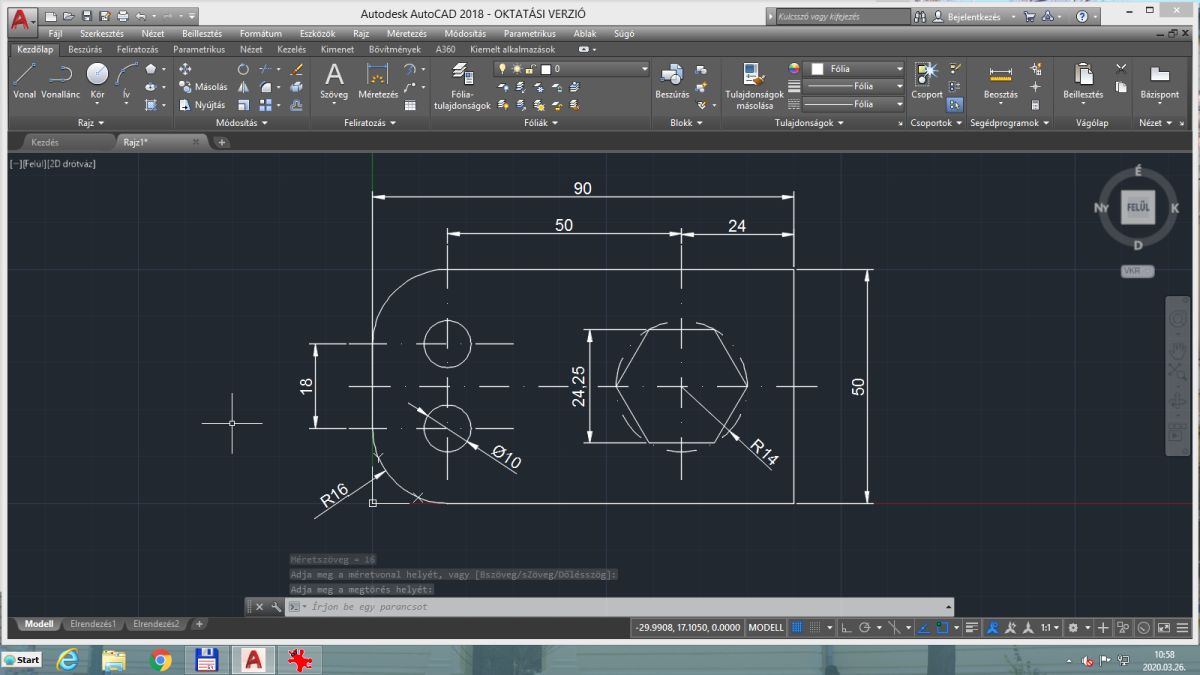 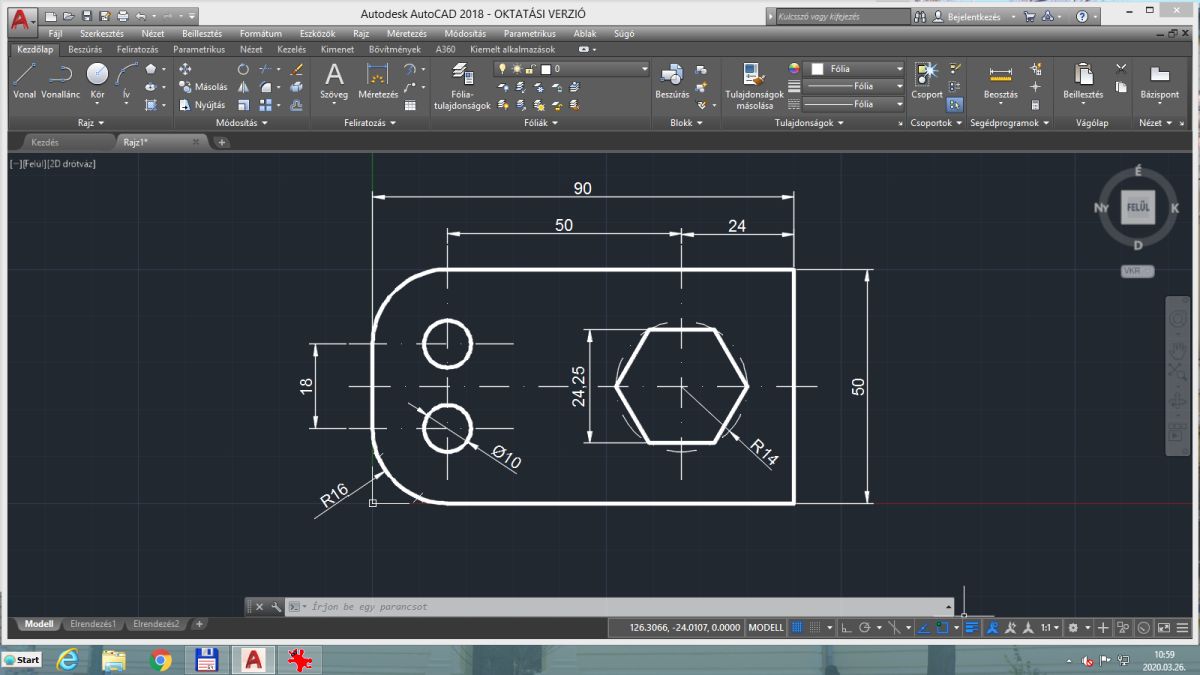 vonalvastagság mutatása